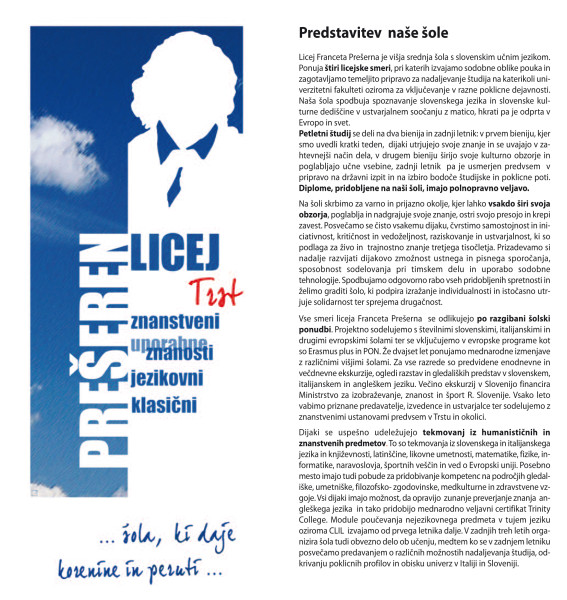 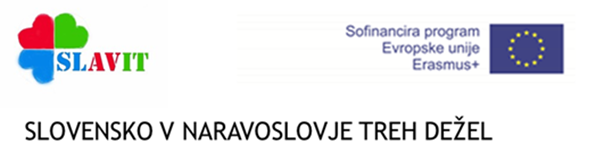 Dokazovanje škroba
Sabrina Geletti
Martina Stergonšek
Prvi dokaz
pripomočki
urno steklo
pipeta
nož
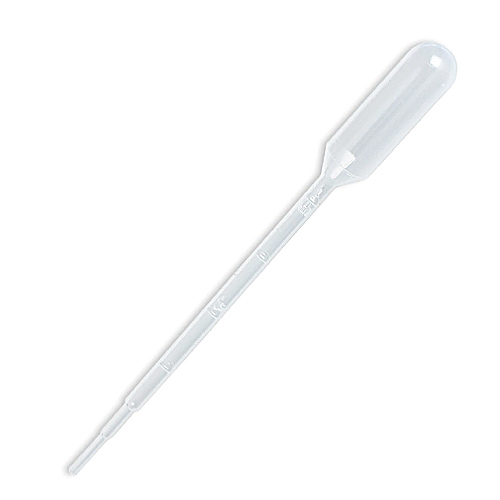 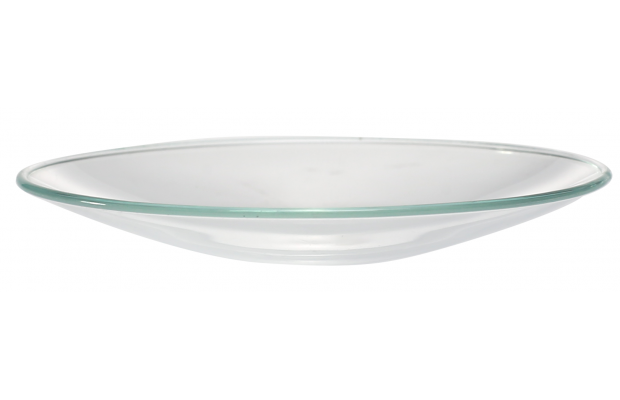 kemikalije
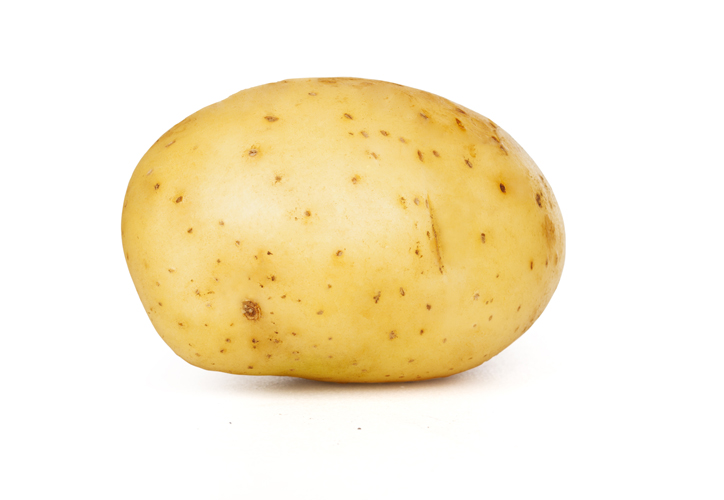 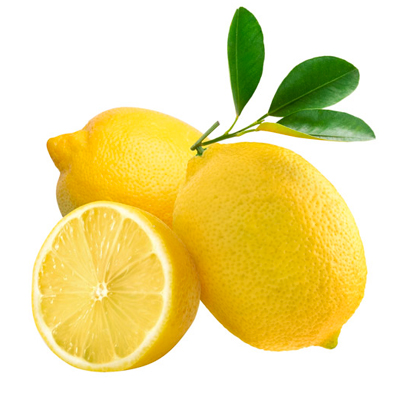 kruh
krompir
limona
raztopina jodovice (jodove tinkture)
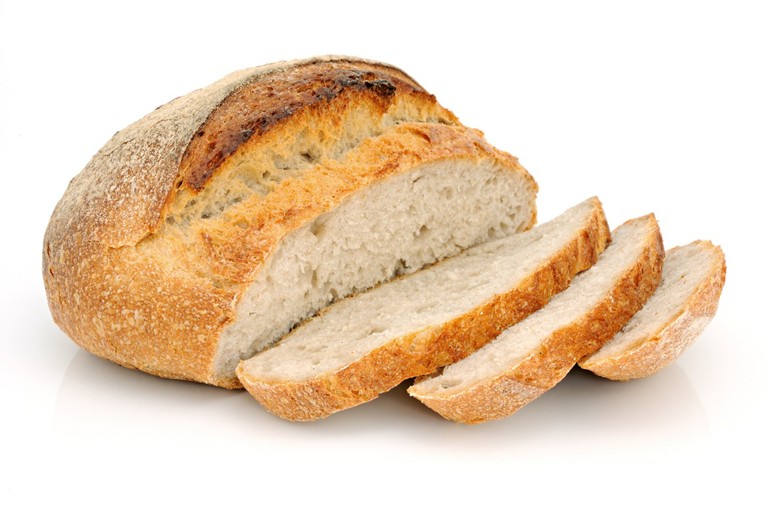 postopek
Snovi razrežemo na drobne koščke.
Postavimo jih na urno steklo.
Dodamo 3 kapljice jodovice na vsako snov. 
Opazujemo.
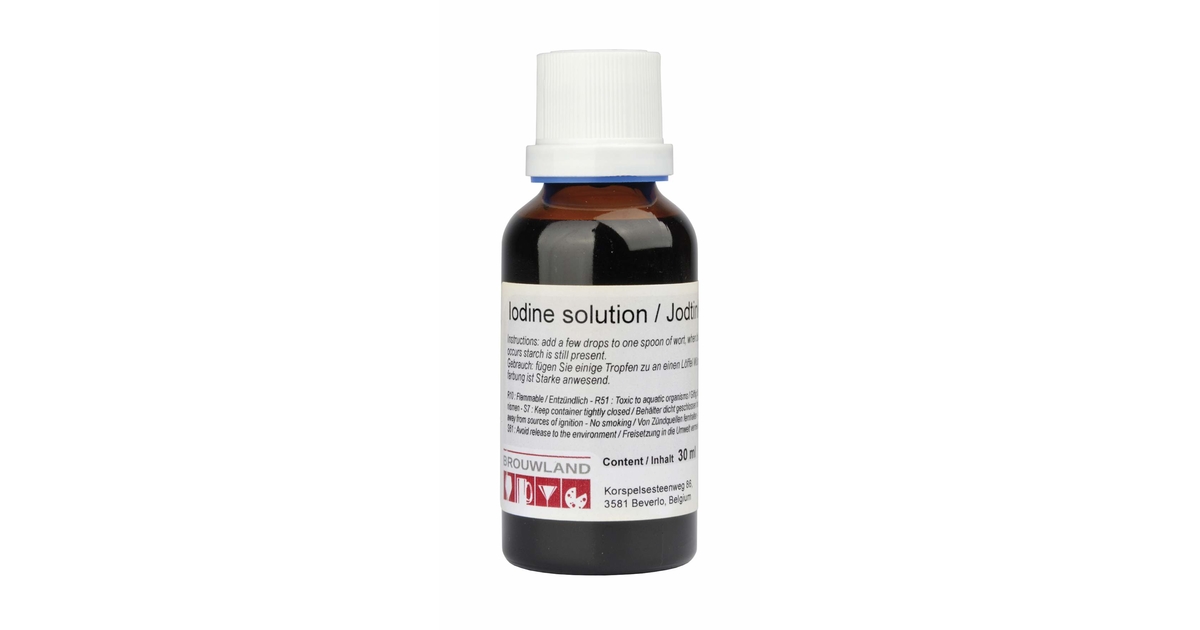 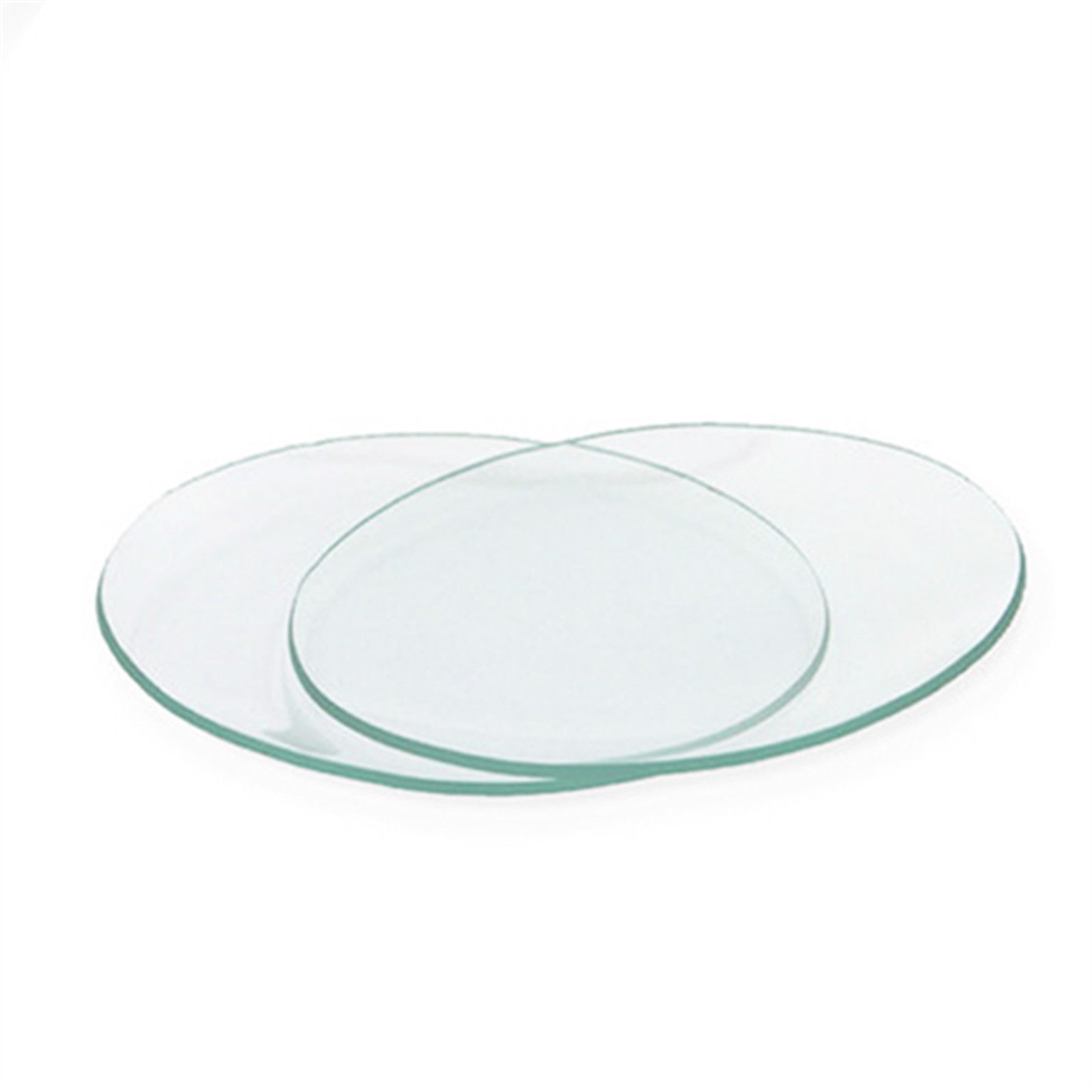 zaključki
kruh 	  se obarvata v           vsebujeta
krompir    vijoličasto barvo            škrob
limona: se ne obarva       voda, kisline, minerali, vitamini
                 
                                                           ni škroba!
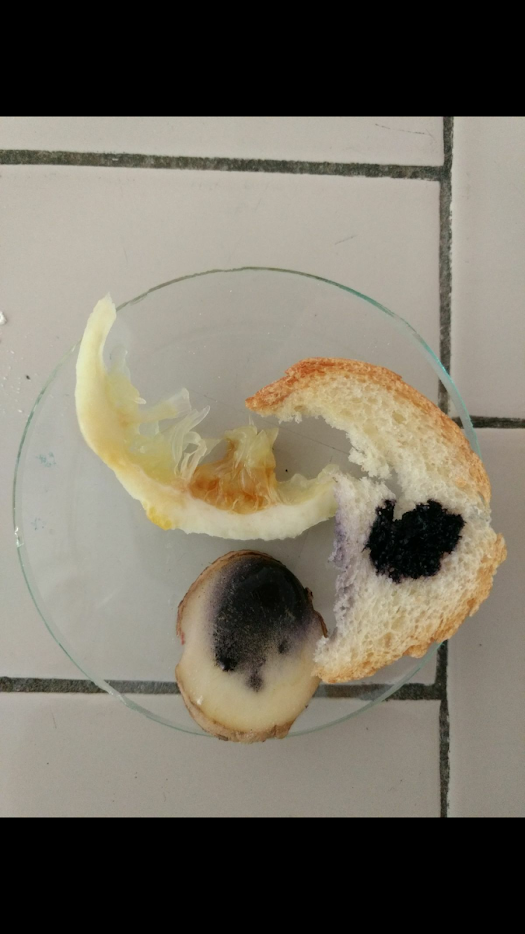 Drugi dokaz
pripomočki
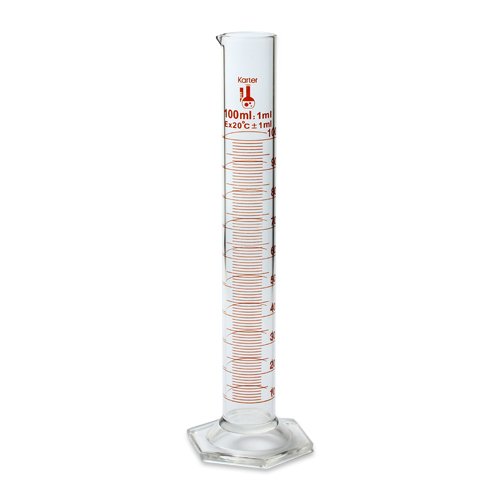 6 epruvet
stojalo za epruvete
čaša 
merilni valj
pipeta
terilnica in pestilo
bunsenov gorilnik
žlička
spatula
lesena ščipalka
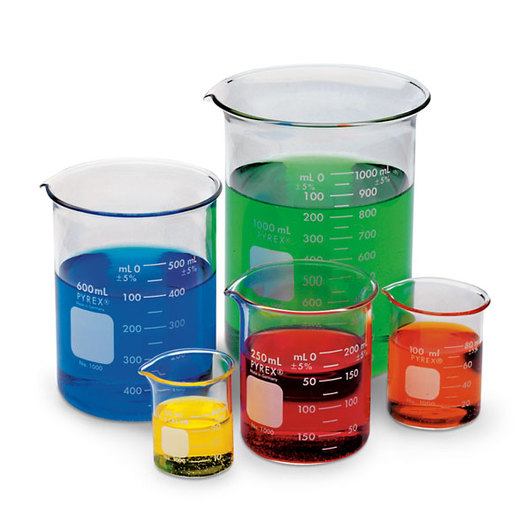 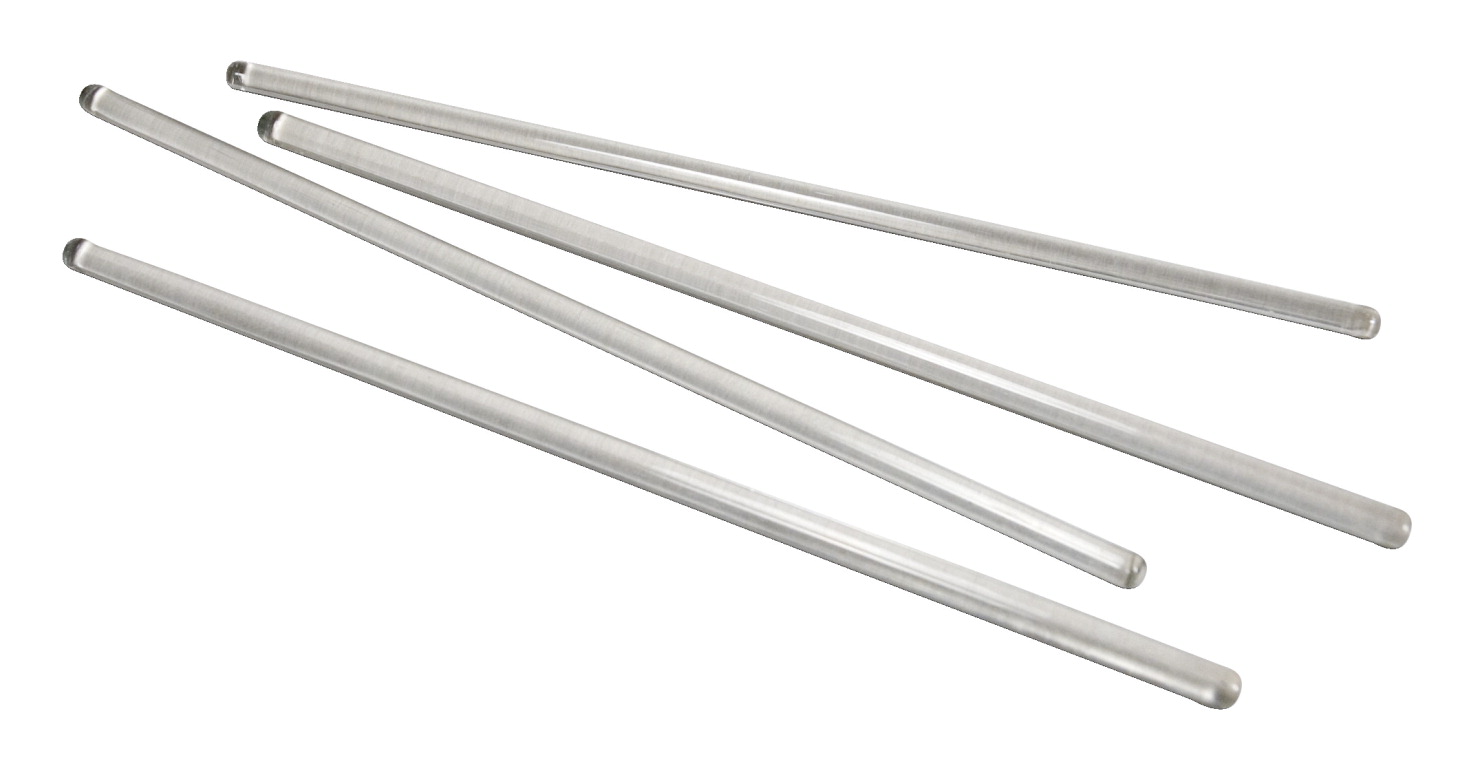 kemikalije
voda
testenine
sir
moka
limonin sok
koruza
polnozrnati riž
raztopina jodovice
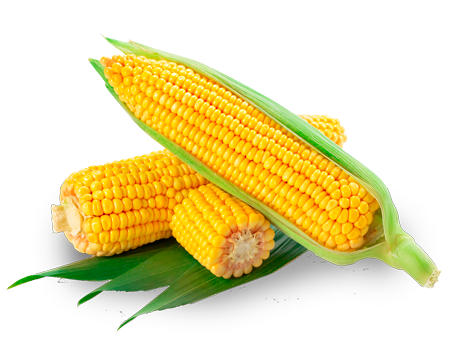 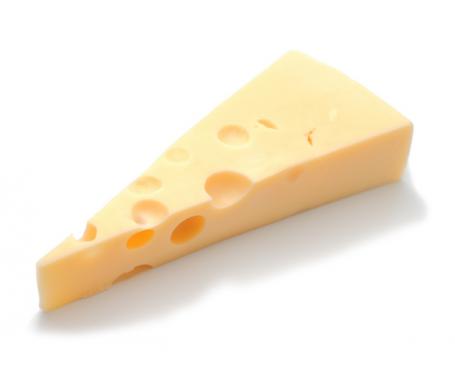 Postopek
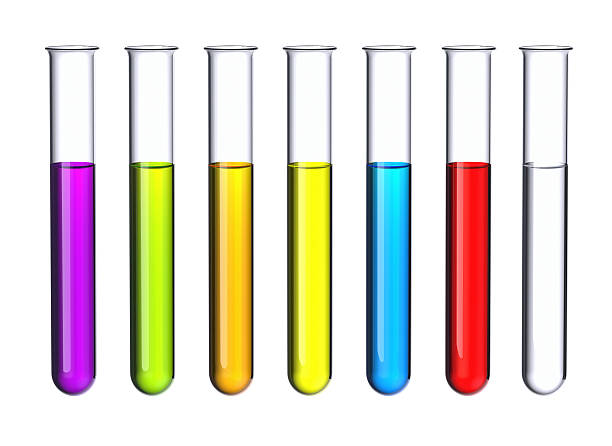 1. epruveta: 
moka
5 ml vode
2. epruveta:
zdrobljena koruza
5 ml vode
segrevamo do vretja
3. epruveta:
sir
5 ml vode
4. epruveta:
zdrobljen polnozrnati riž
5 ml vode
segrevamo do vretja
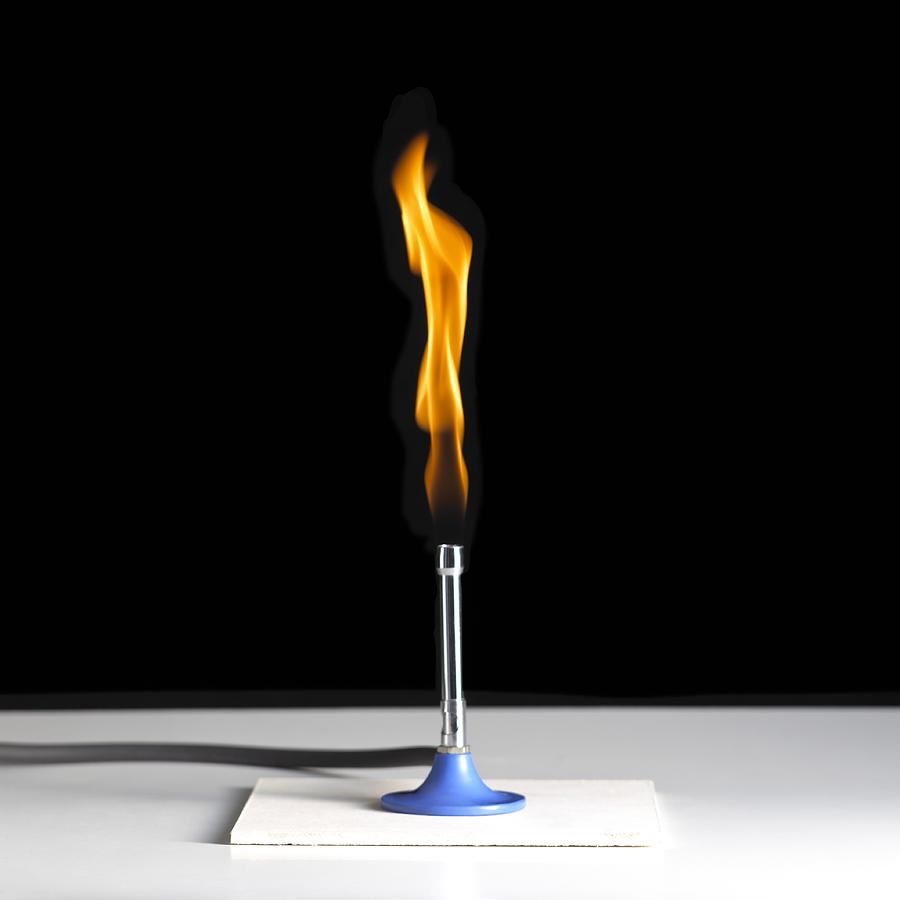 postopek
5. epruveta:
zdrobljene testenine
5 ml vode
segrevamo do vretja
6. epruveta:
limonin sok
Raztopina jodovice
Opazovanje...
zaključki
sir       beljakovine in maščobe      ne vsebujeta
limonin sok                                         škroba
koruza
testenine               se obarvajo v
polnozrnati riž      vijoličasto barvo
moka 
                               vsebujejo škrob
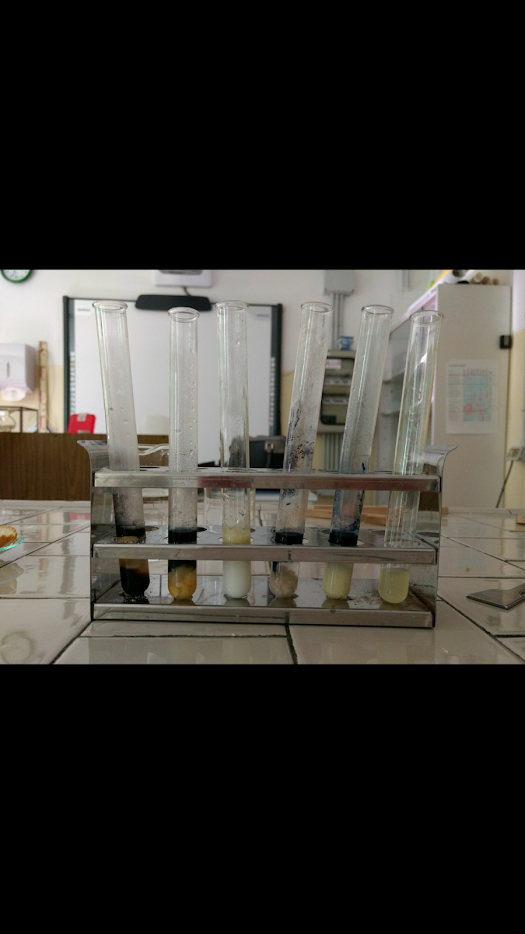 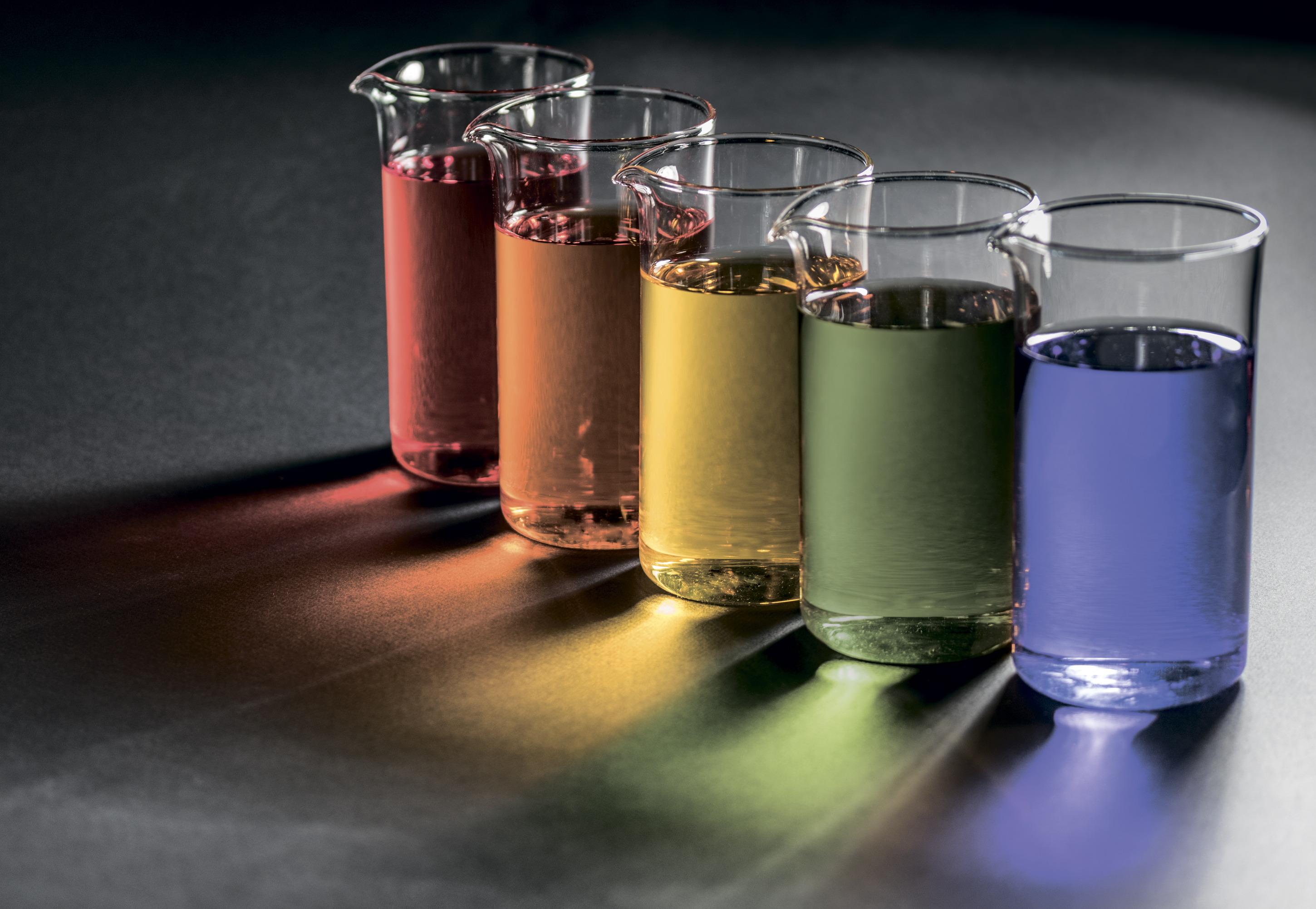 Hvala za pozornost!